ペルソナ設定シート（テンプレート）
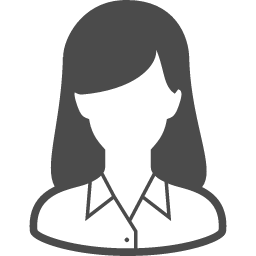 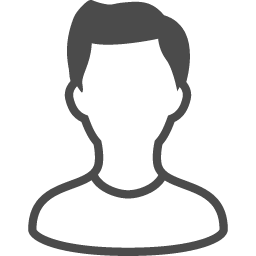 ペルソナ設定シート（例）
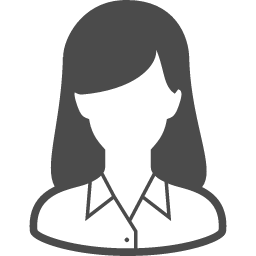 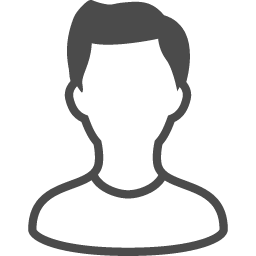